МИНИСТЕРСТВО ОБРАЗОВАНИЯ РМПортфолио
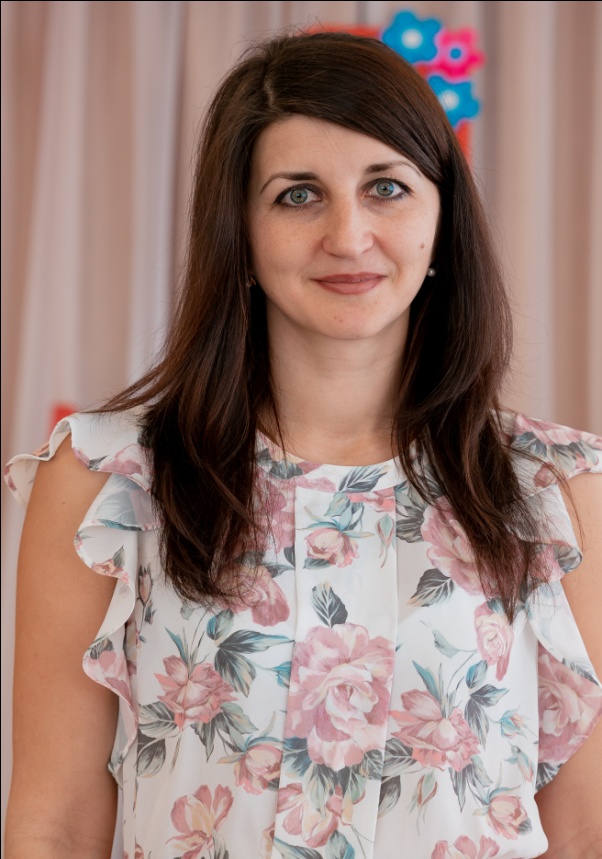 Коробовой Натальи Александровны
воспитателя мадоу
«центр развития ребенка – детский сад № 46»

Дата рождения: 14.08.1985 г.
Профессиональное образование: Высшее,
 ФГБОУ ВО «Мордовский государственный педагогический институт имени М.Е. Евсевьева»  Квалификация по диплому: Бакалавр. 
Специальность: «Дошкольное образование».
Диплом: № 1013050502711
Стаж педагогической работы: 7 лет.
Общий трудовой стаж : 11 лет.
НАЛИЧИЕ КВАЛИФИКАЦИОННОЙ КАТЕГОРИИ:не имею
ДАТА ПОСЛЕДНЕЙ АТТЕСТАЦИИ:
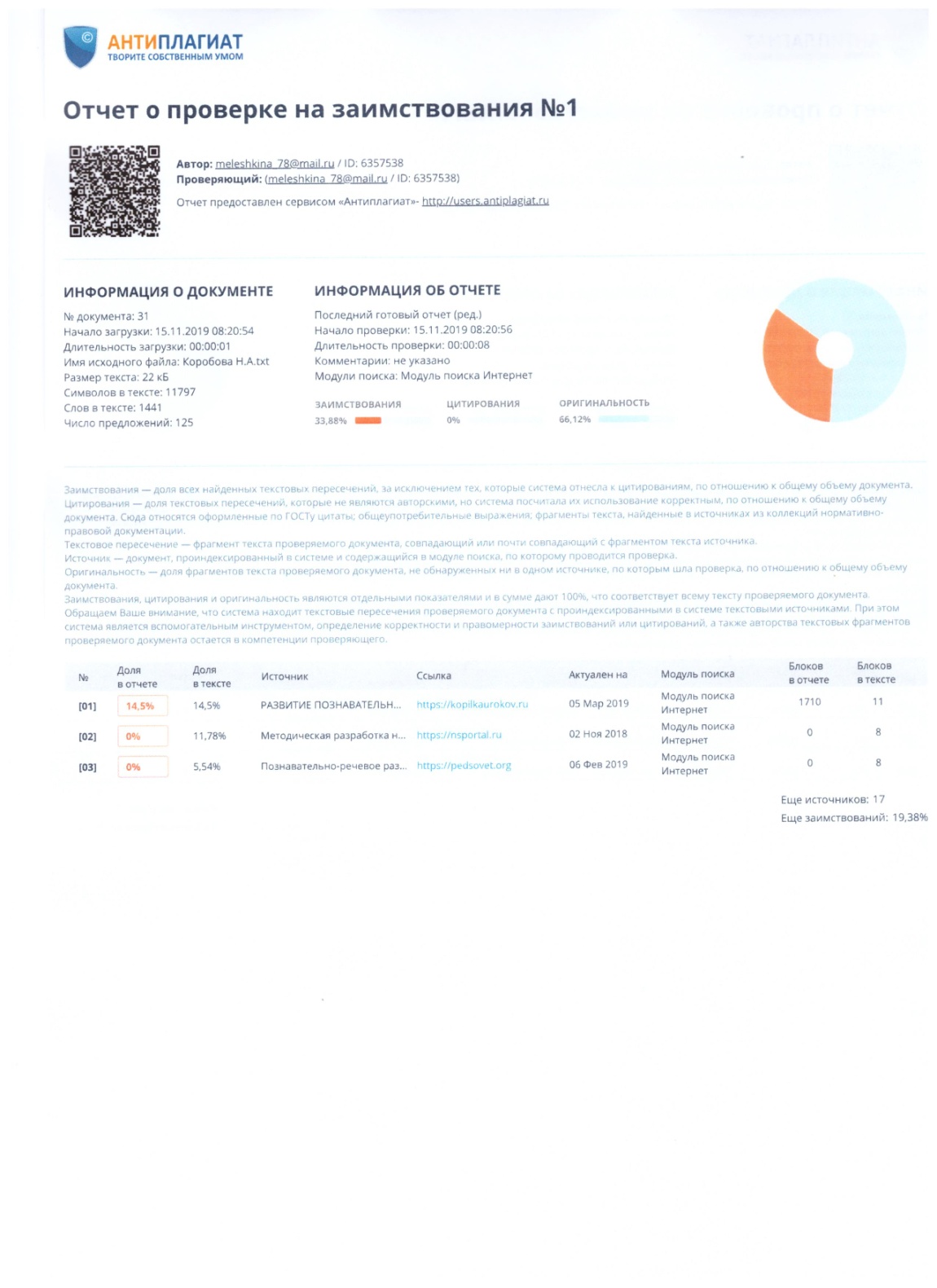 1. УЧАСТИЕ В ИННОВАЦИОННОЙ (ЭКСПЕРИМЕНТАЛЬНОЙ ДЕЯТЕЛЬНОСТИ)
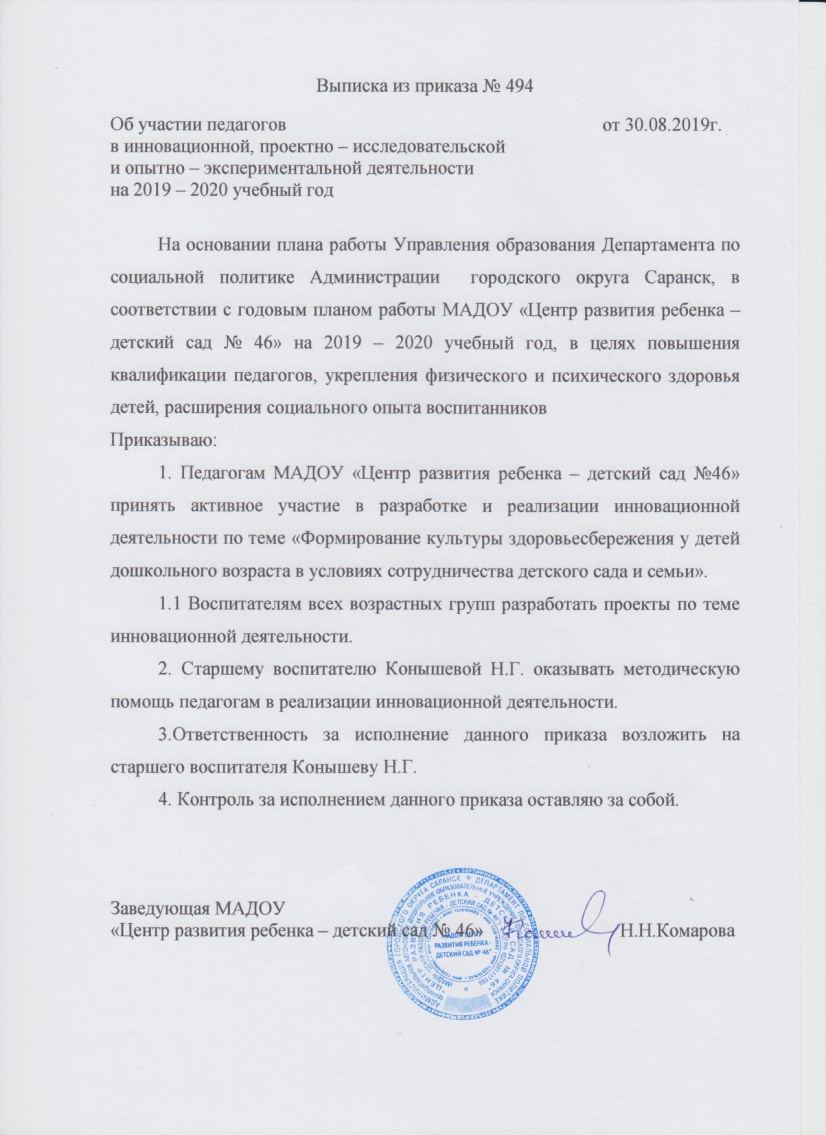 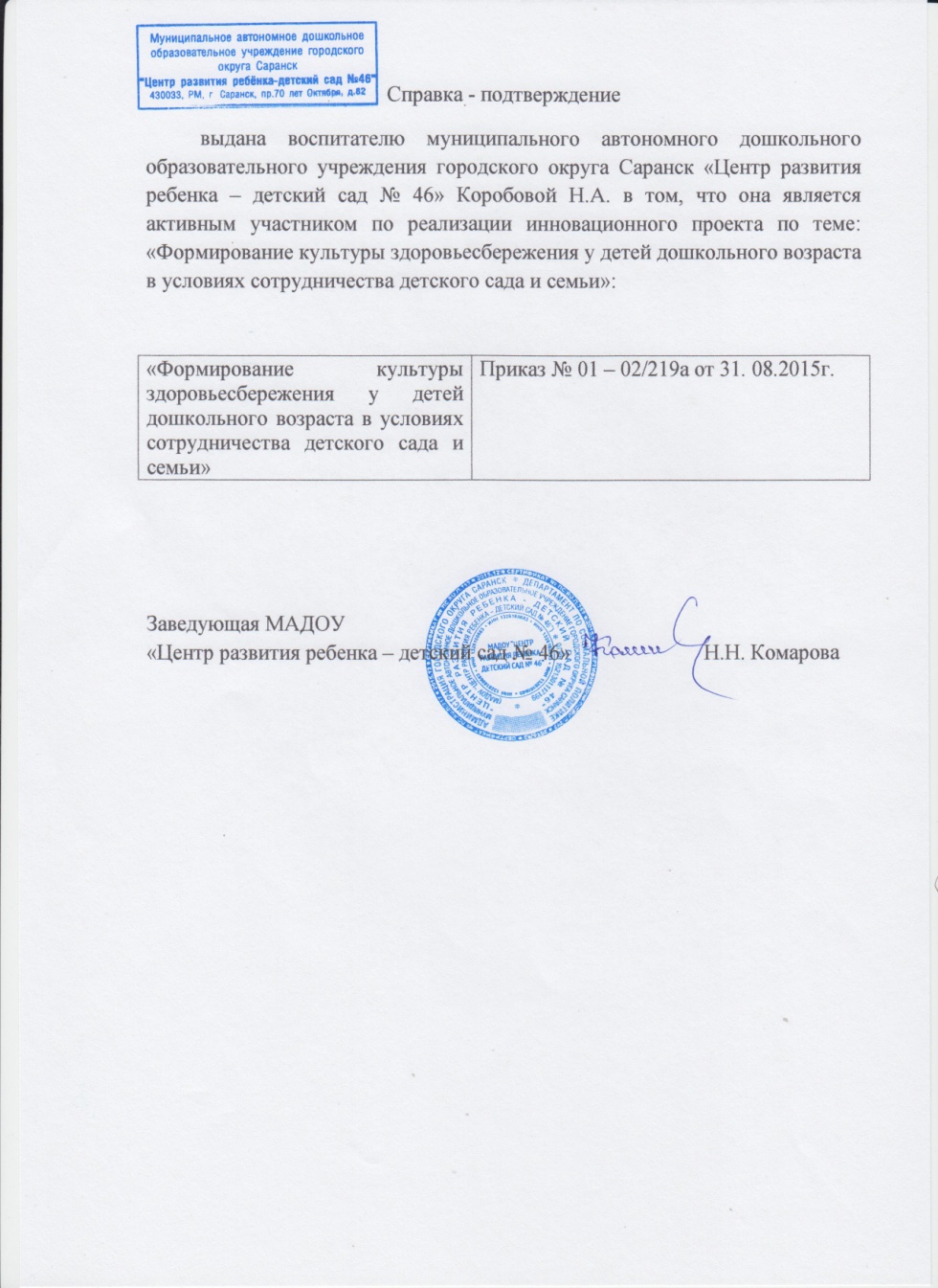 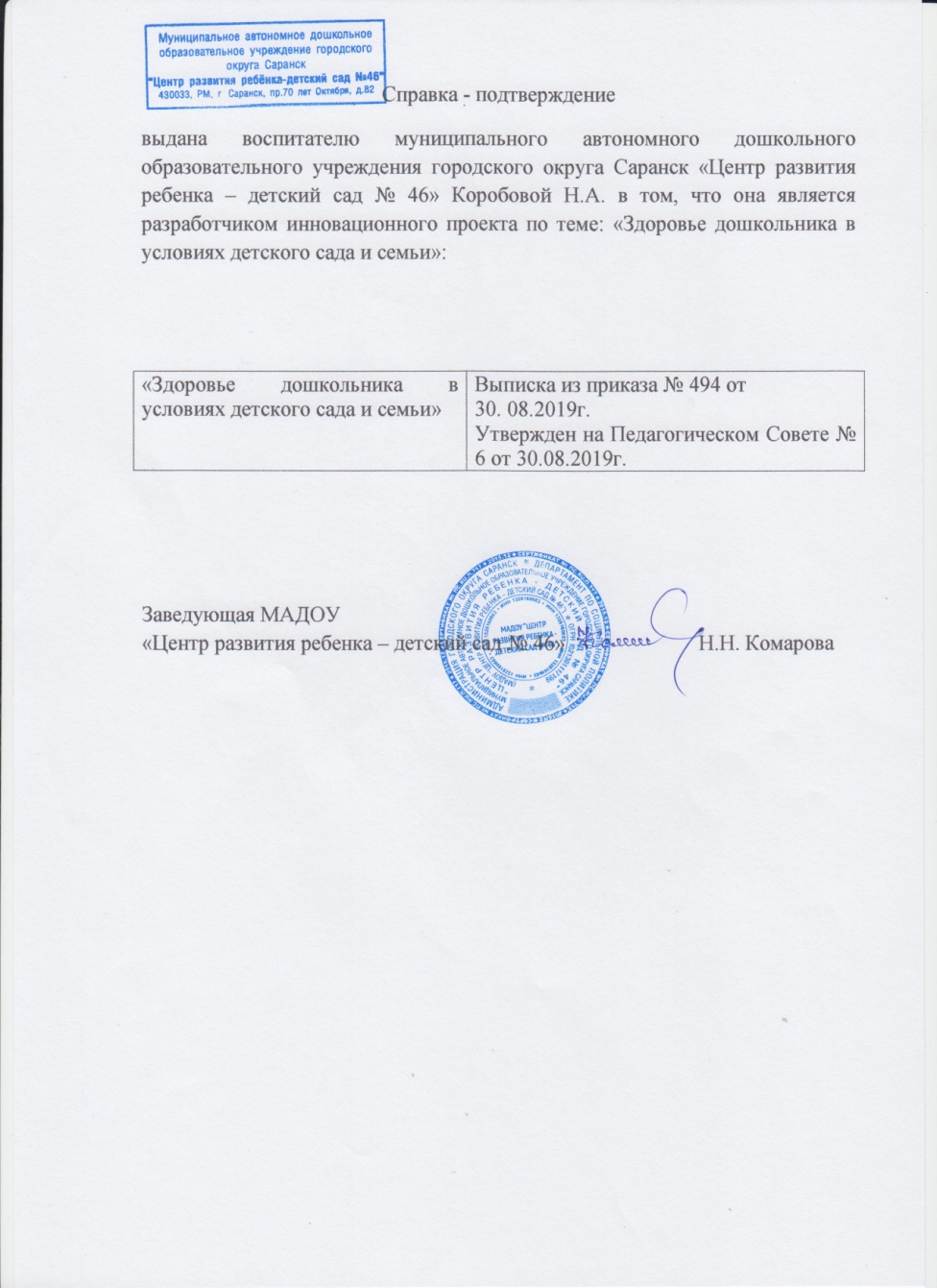 https://ds46sar.schoolrm.ru/sveden/employees/11164/185569/
2. Наставничество
3. Наличие публикаций
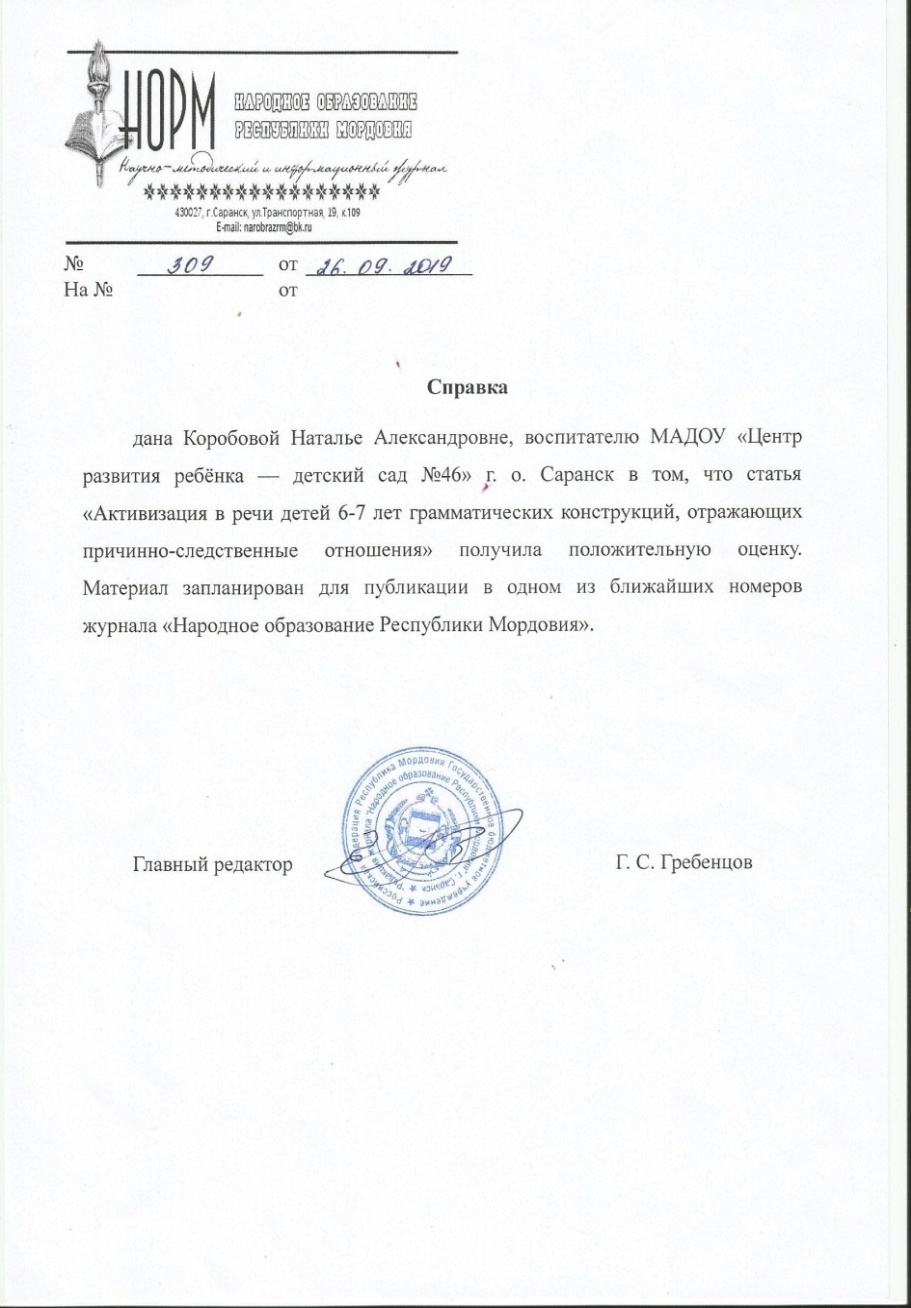 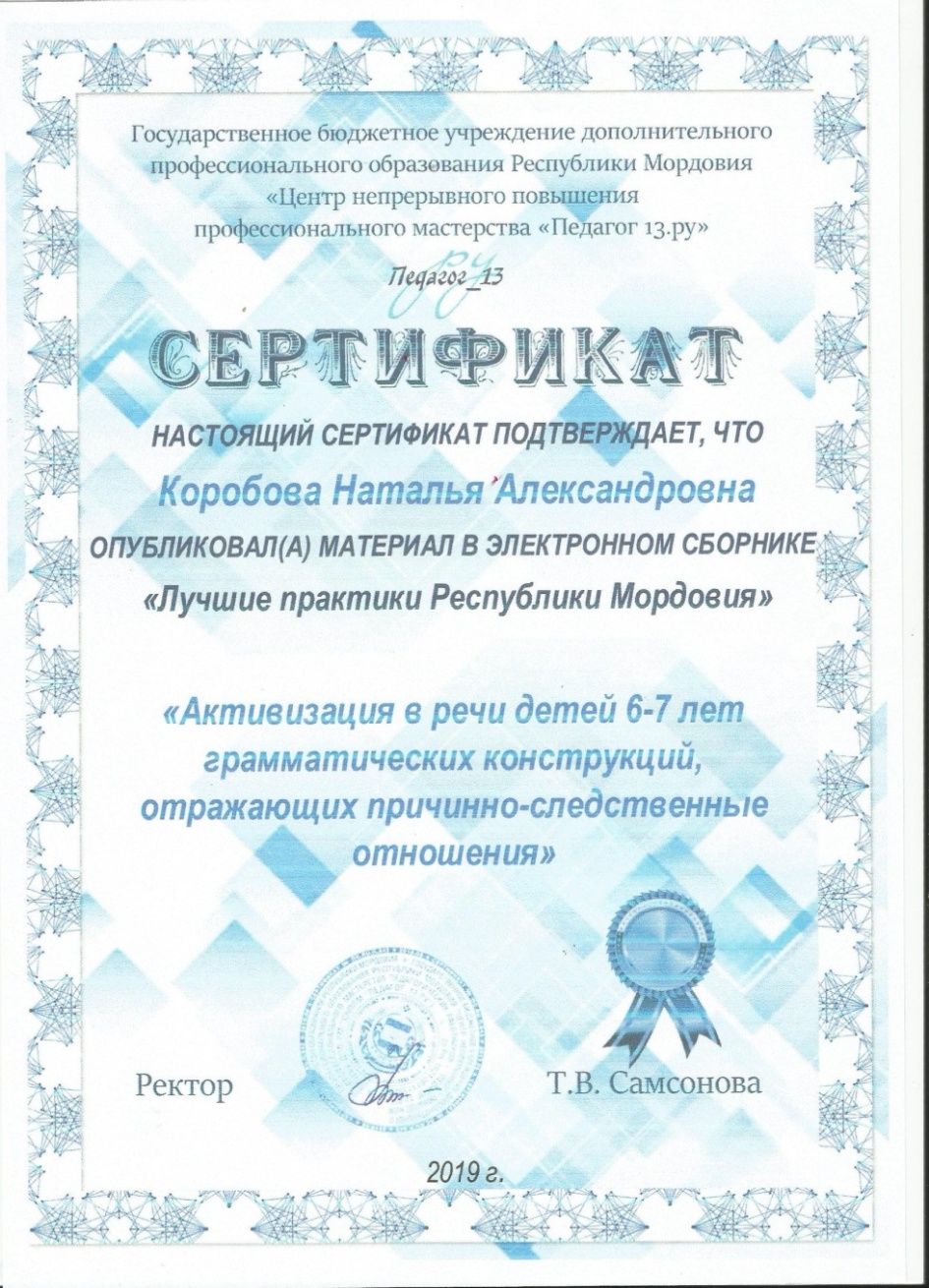 4. Результаты участия воспитанников  в :
конкурсах;
выставках;
турнирах;
соревнованиях;
акциях;
- фестивалях.
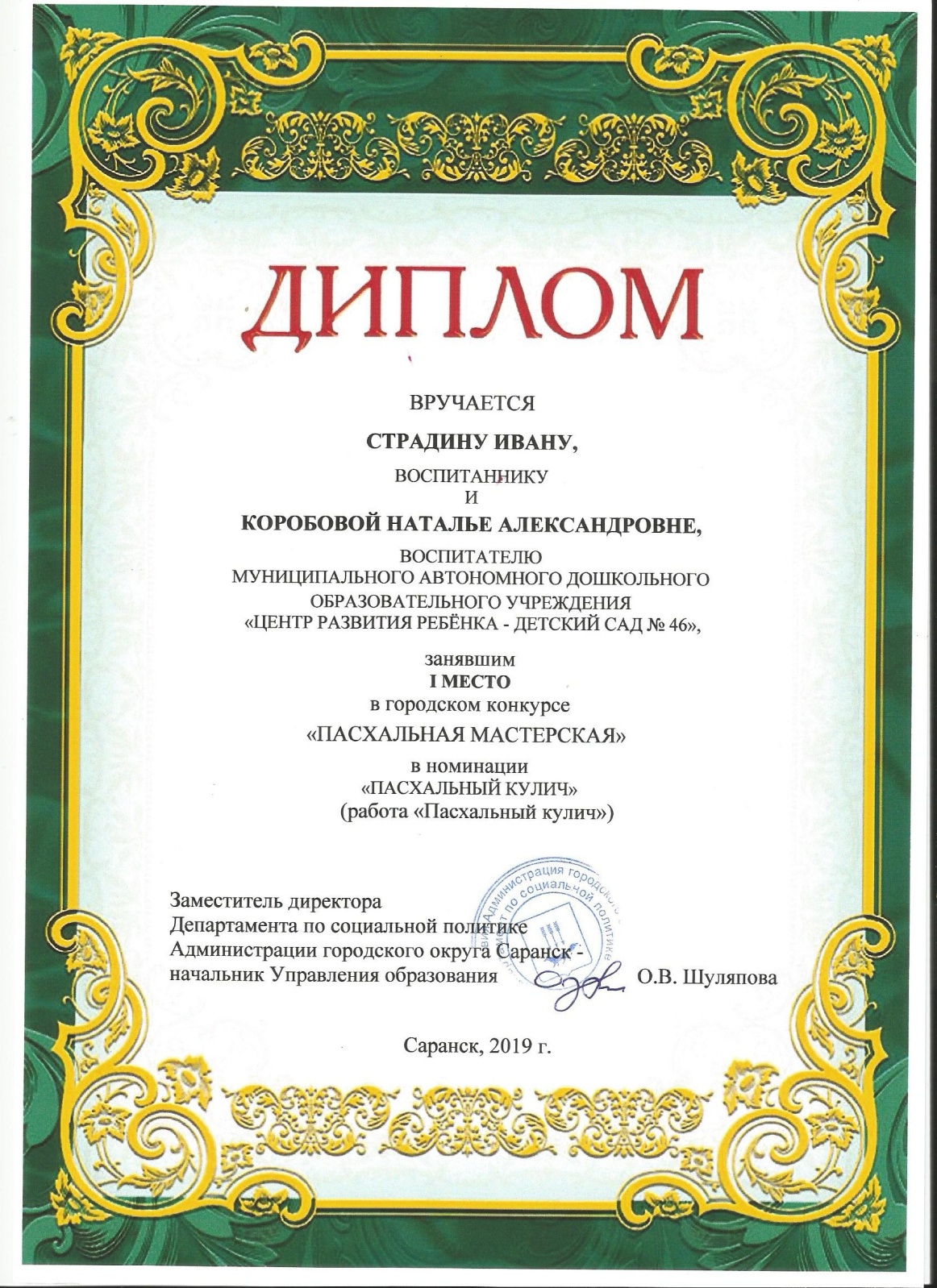 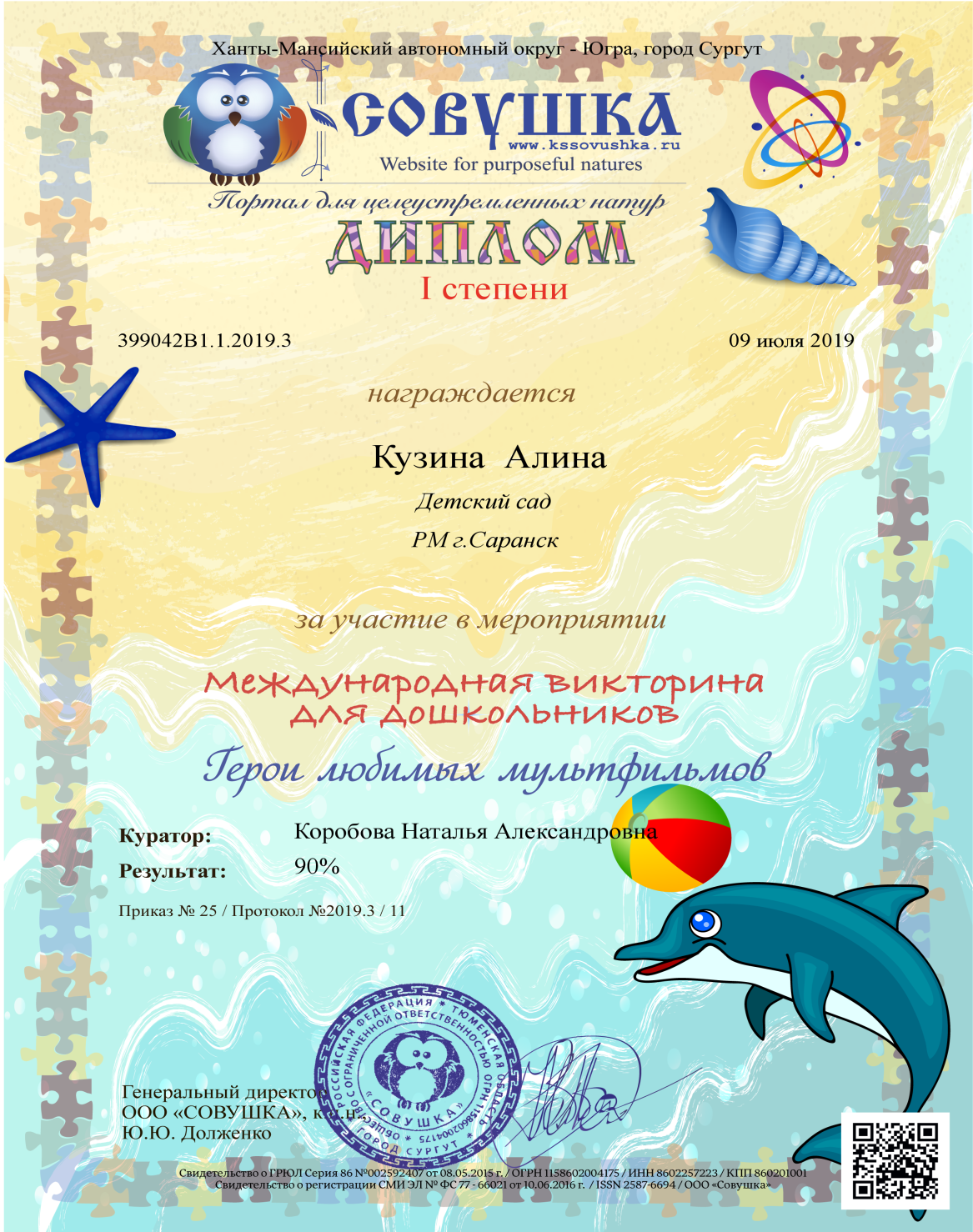 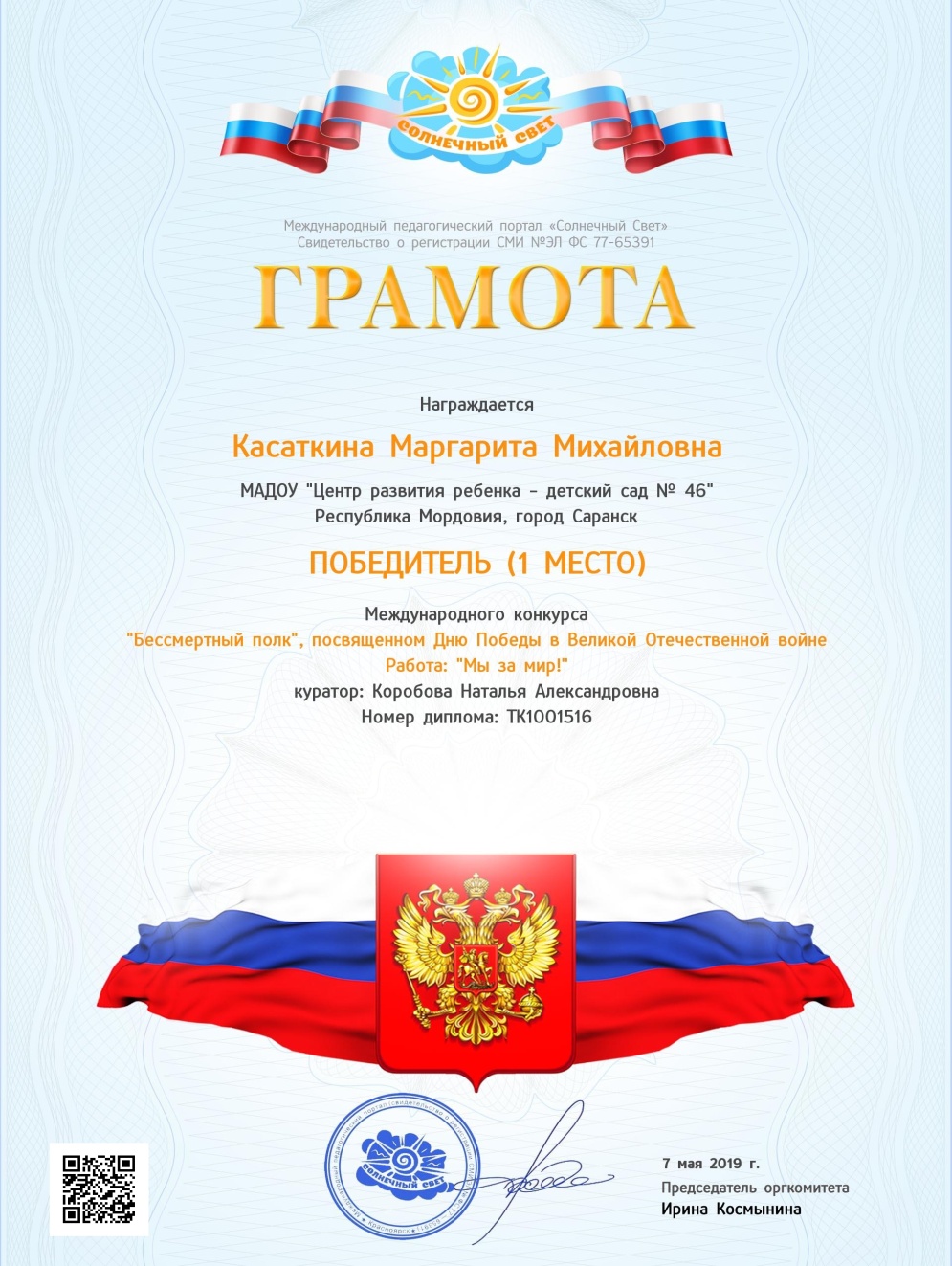 5.  Наличие авторских программ, методических пособий
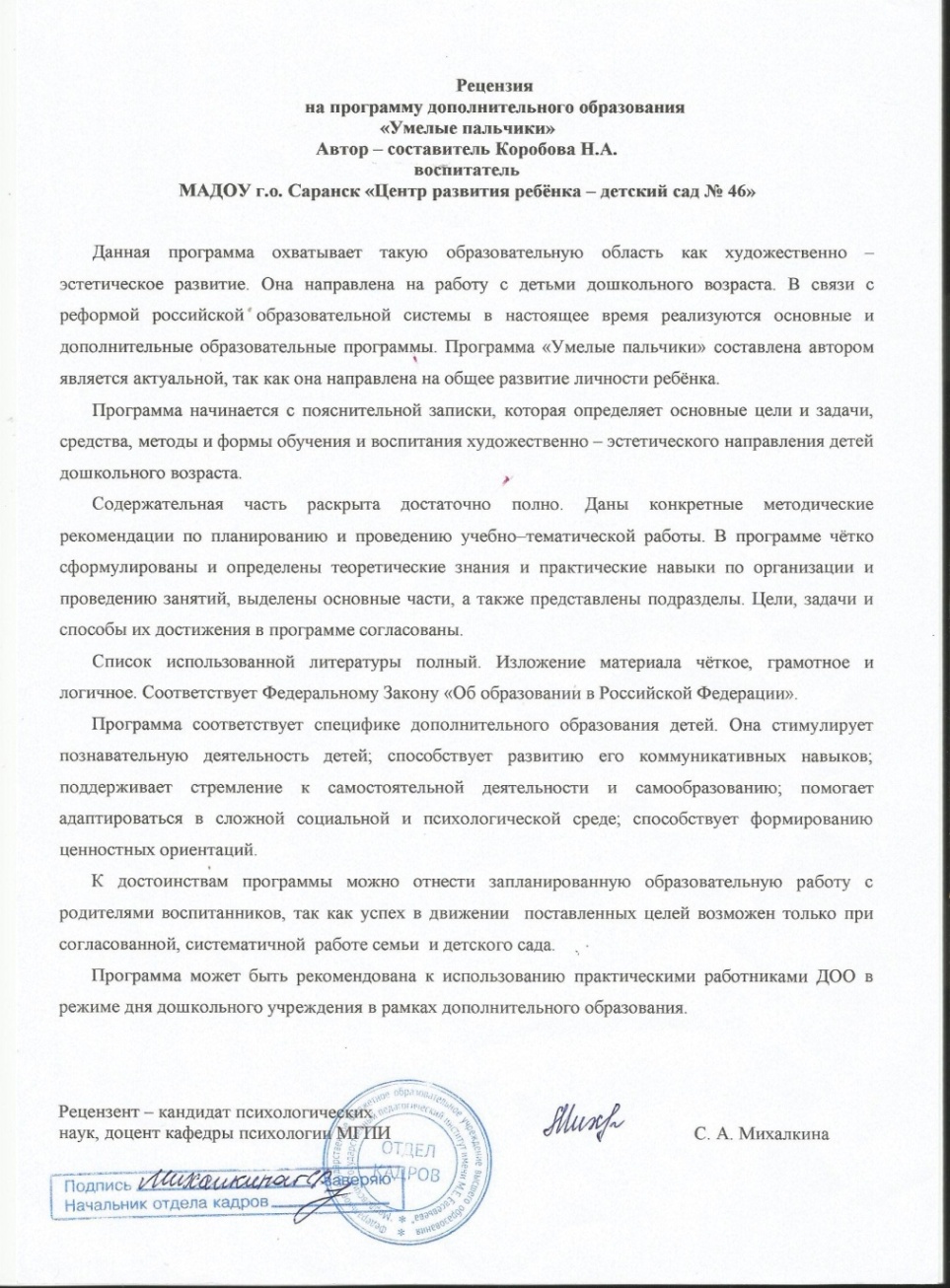 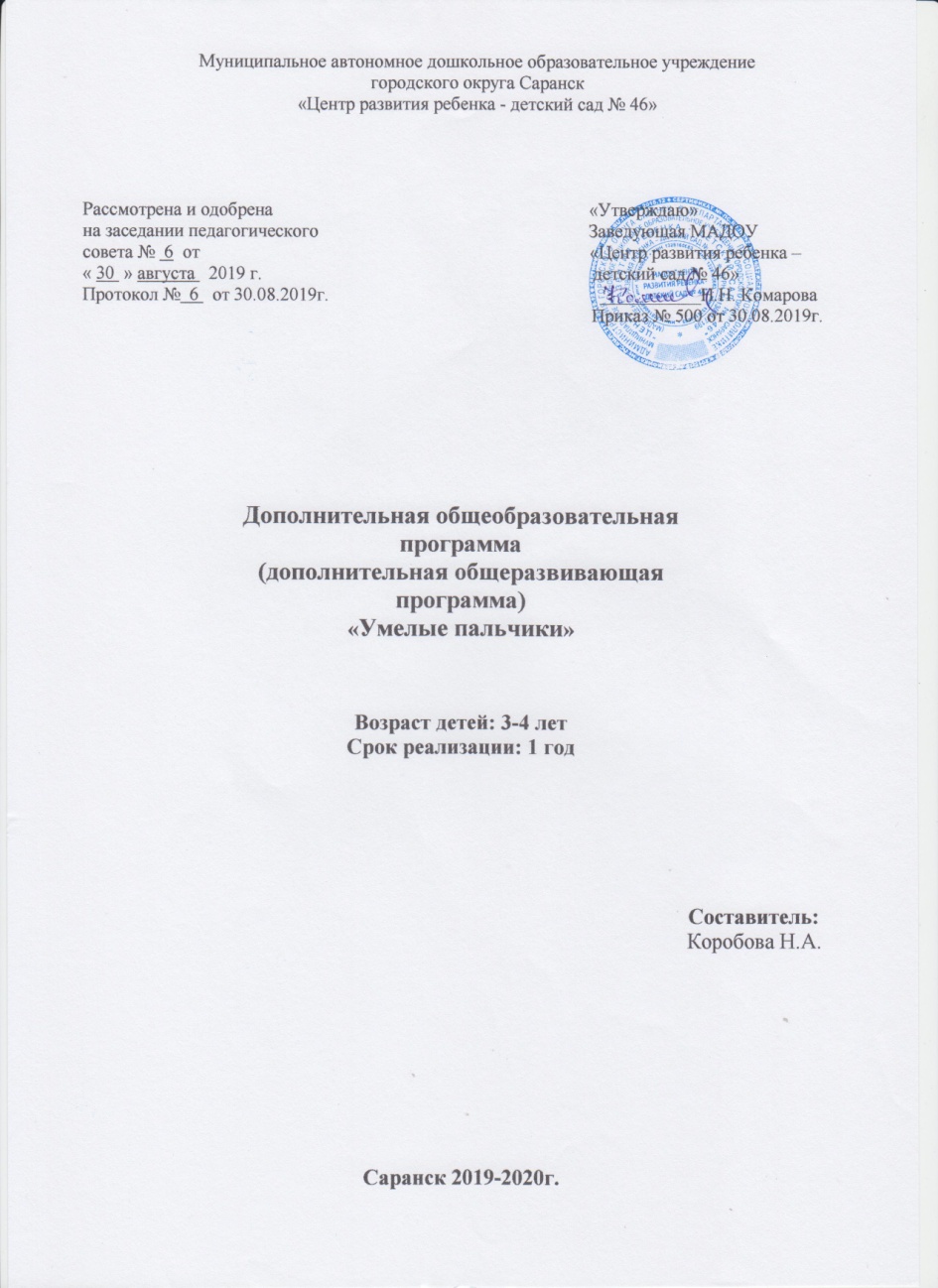 6.  Выступления на заседаниях методических советов, научно-практических конференциях, педагогических чтениях, семинарах, форумах, радиопередачах (очно).
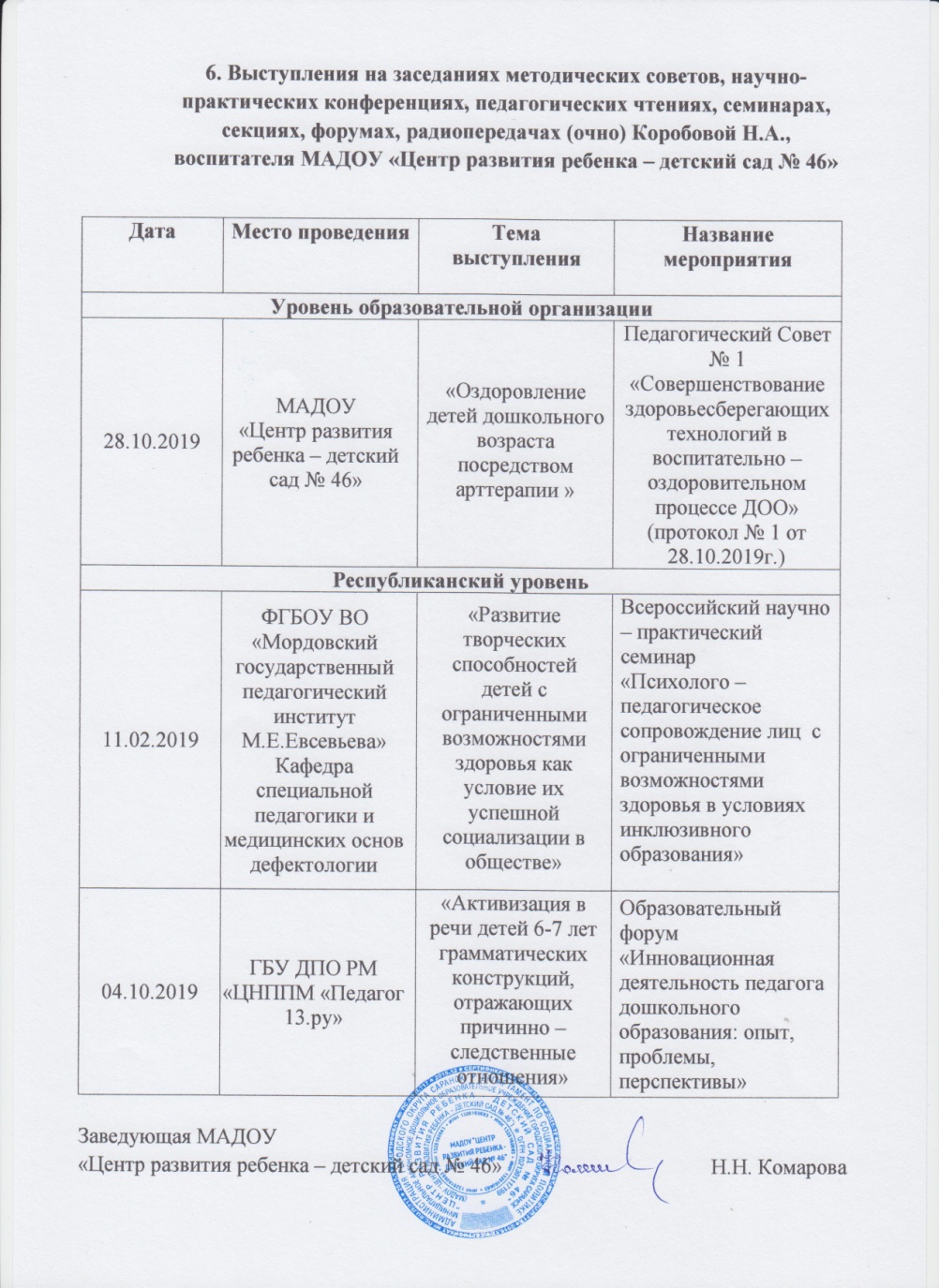 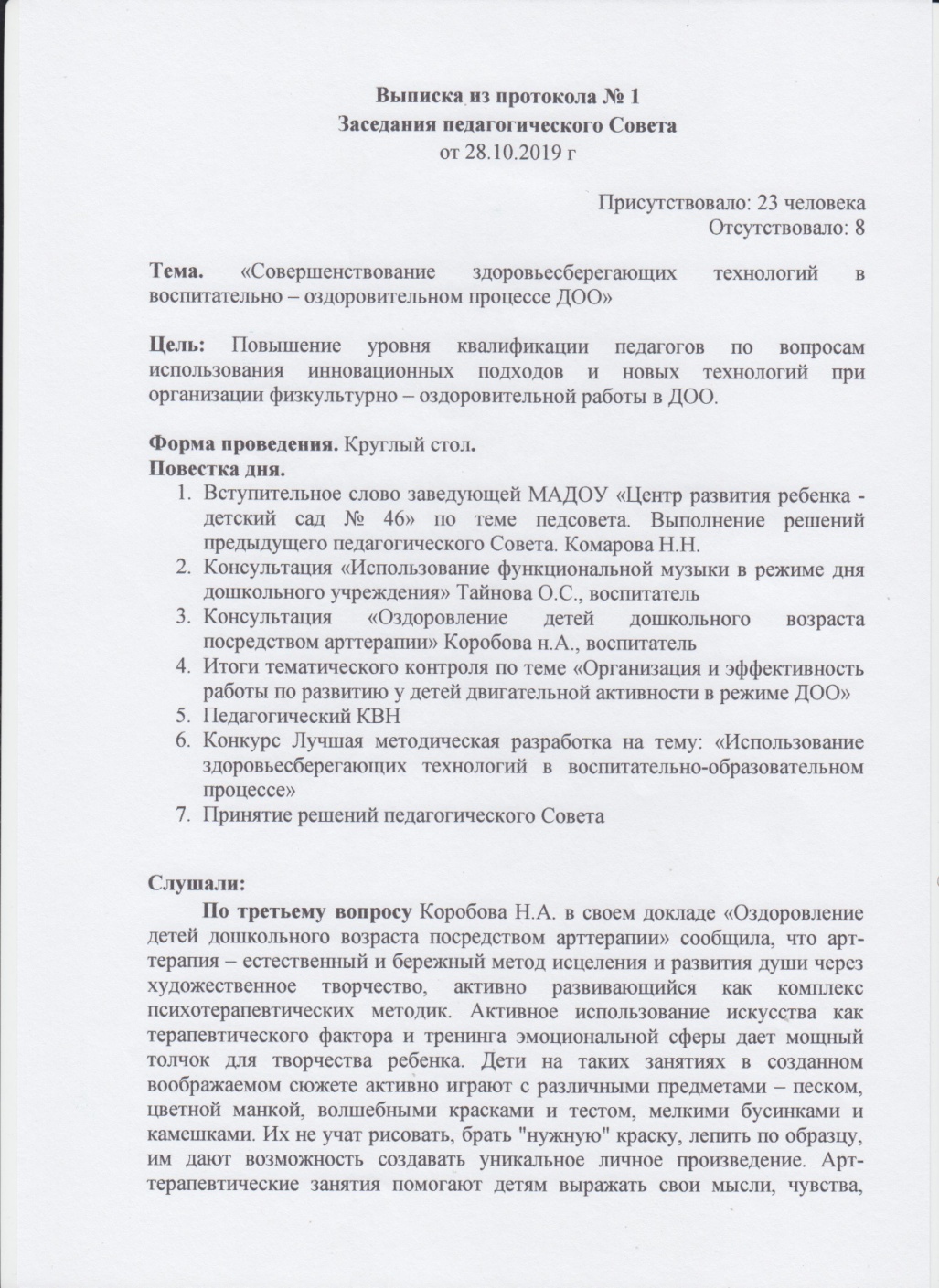 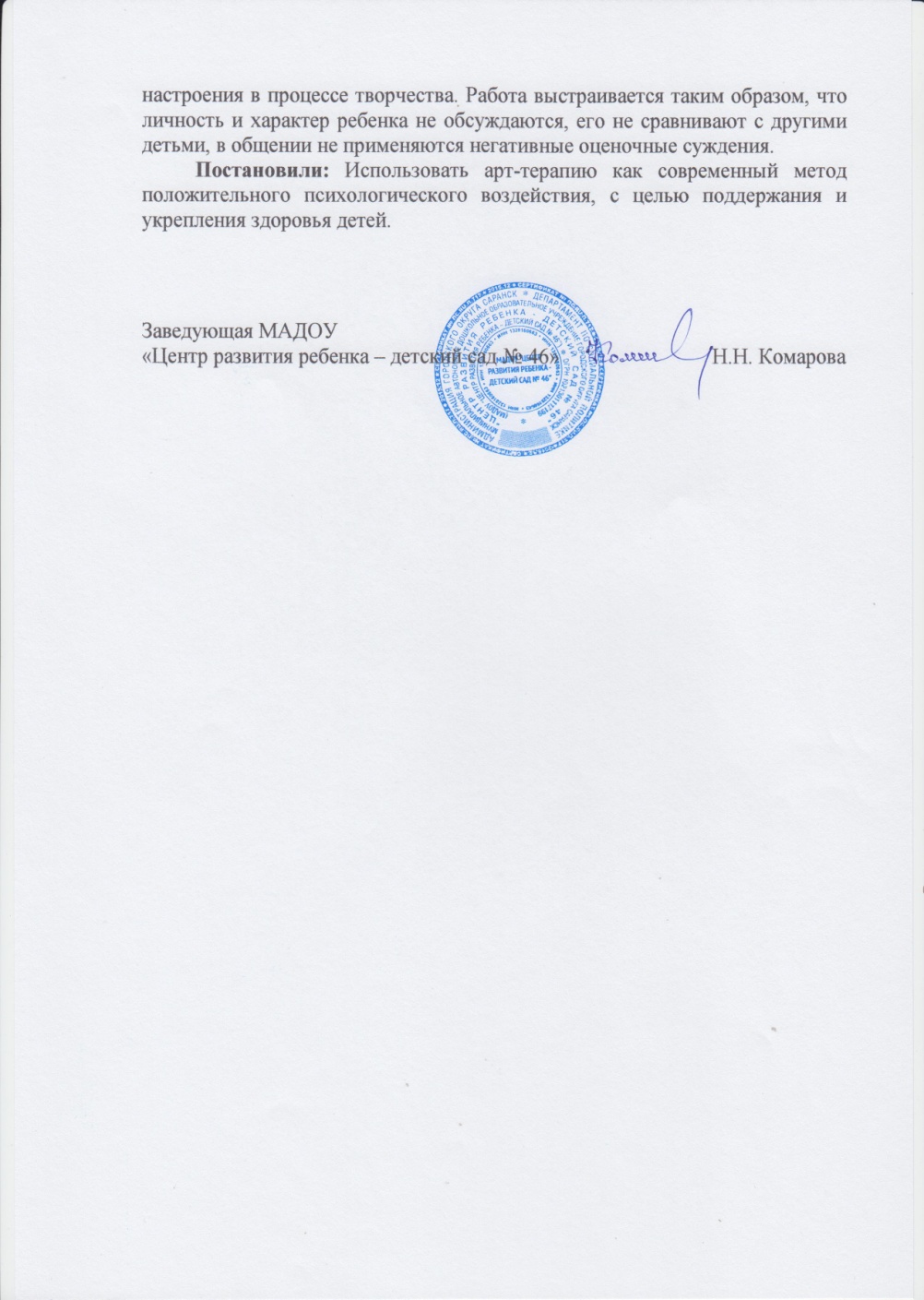 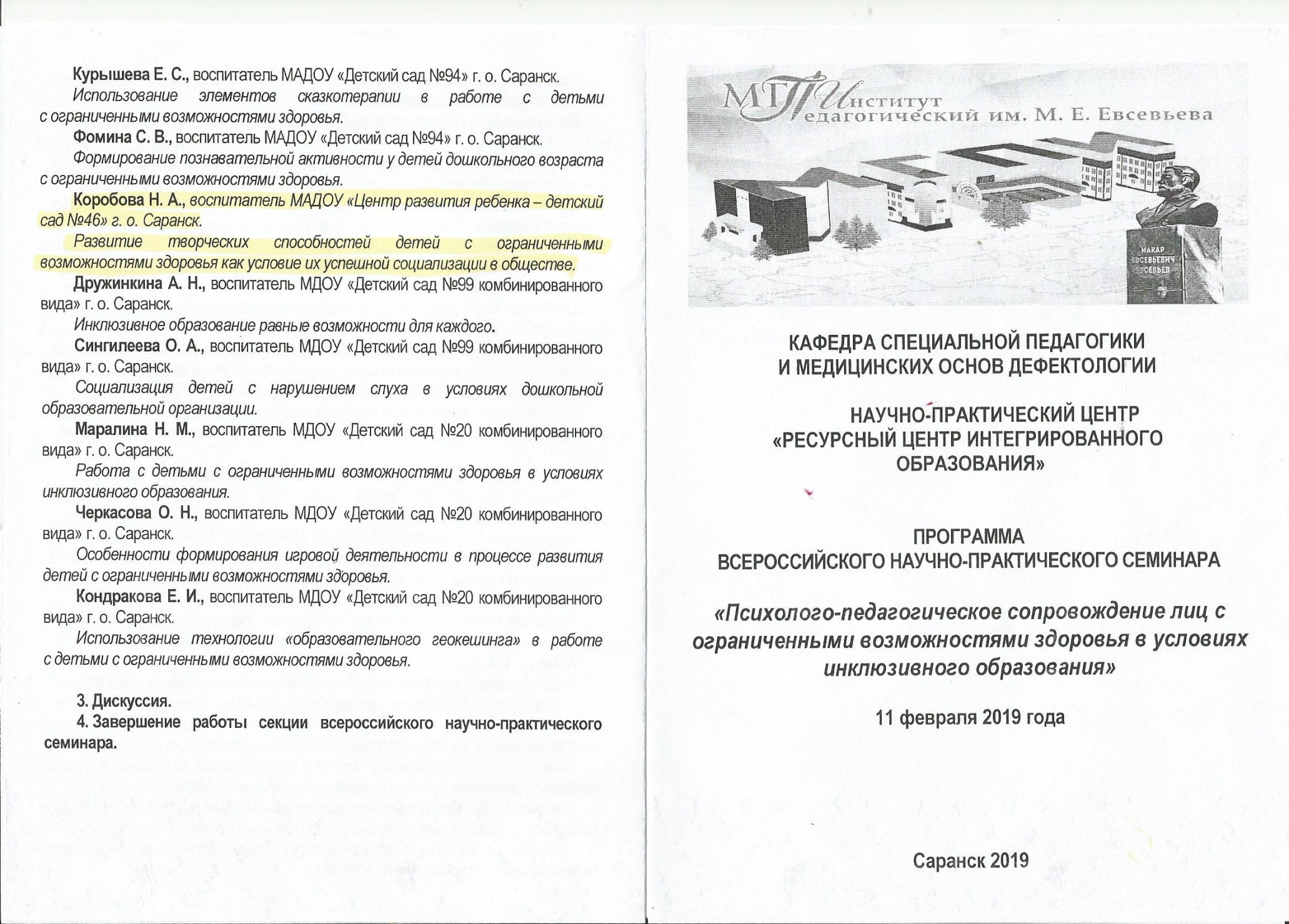 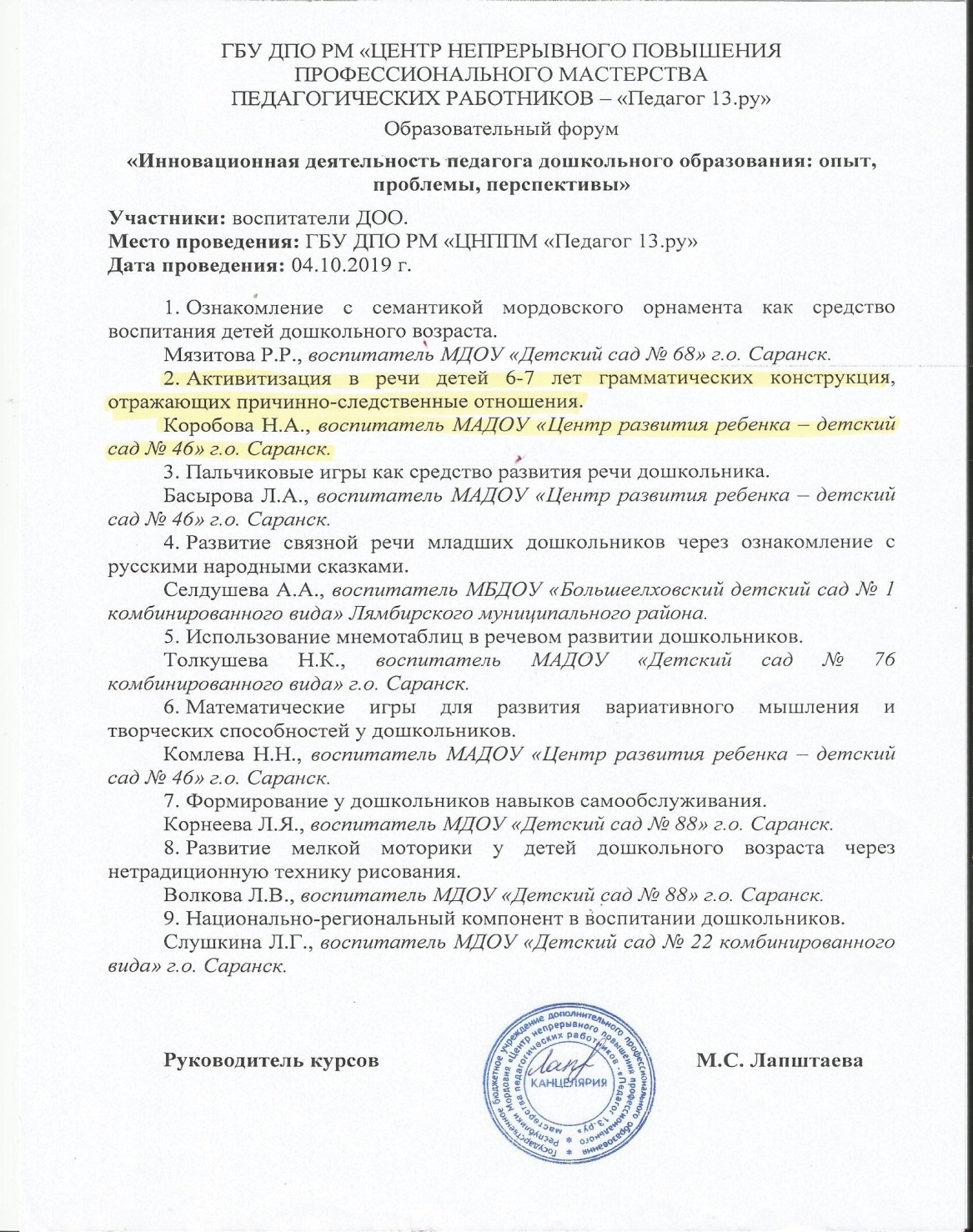 7.  ПРОВЕДЕНИЕ ОТКРЫТЫХ ЗАНЯТИЙ, МАСТЕР-КЛАССОВ, МЕРОПРИЯТИЙ
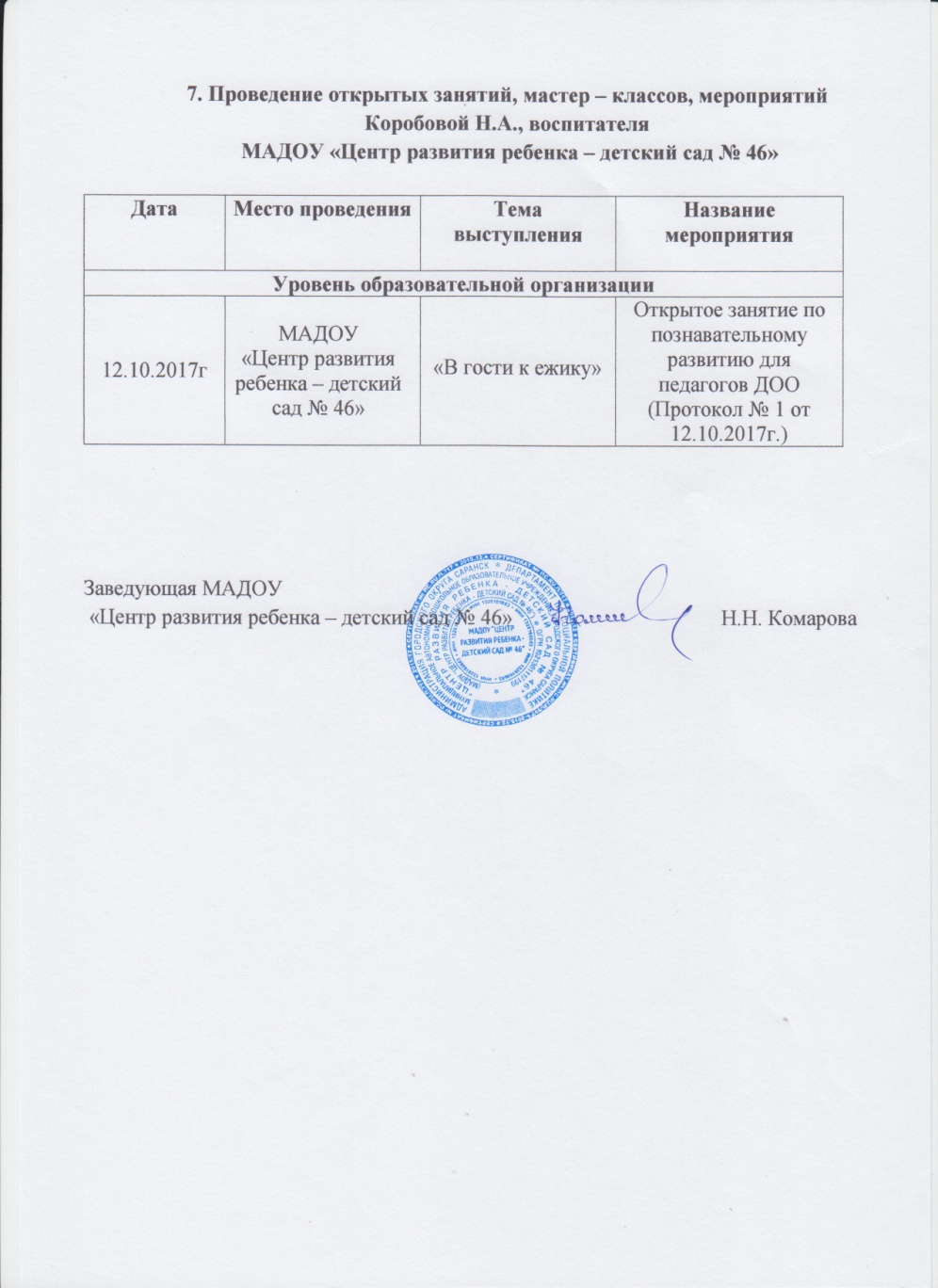 8.  экспертная деятельность
9. общественно-педагогическая активность педагога: 
Участие в комиссиях, 
педагогических сообществах, в жюри конкурсов
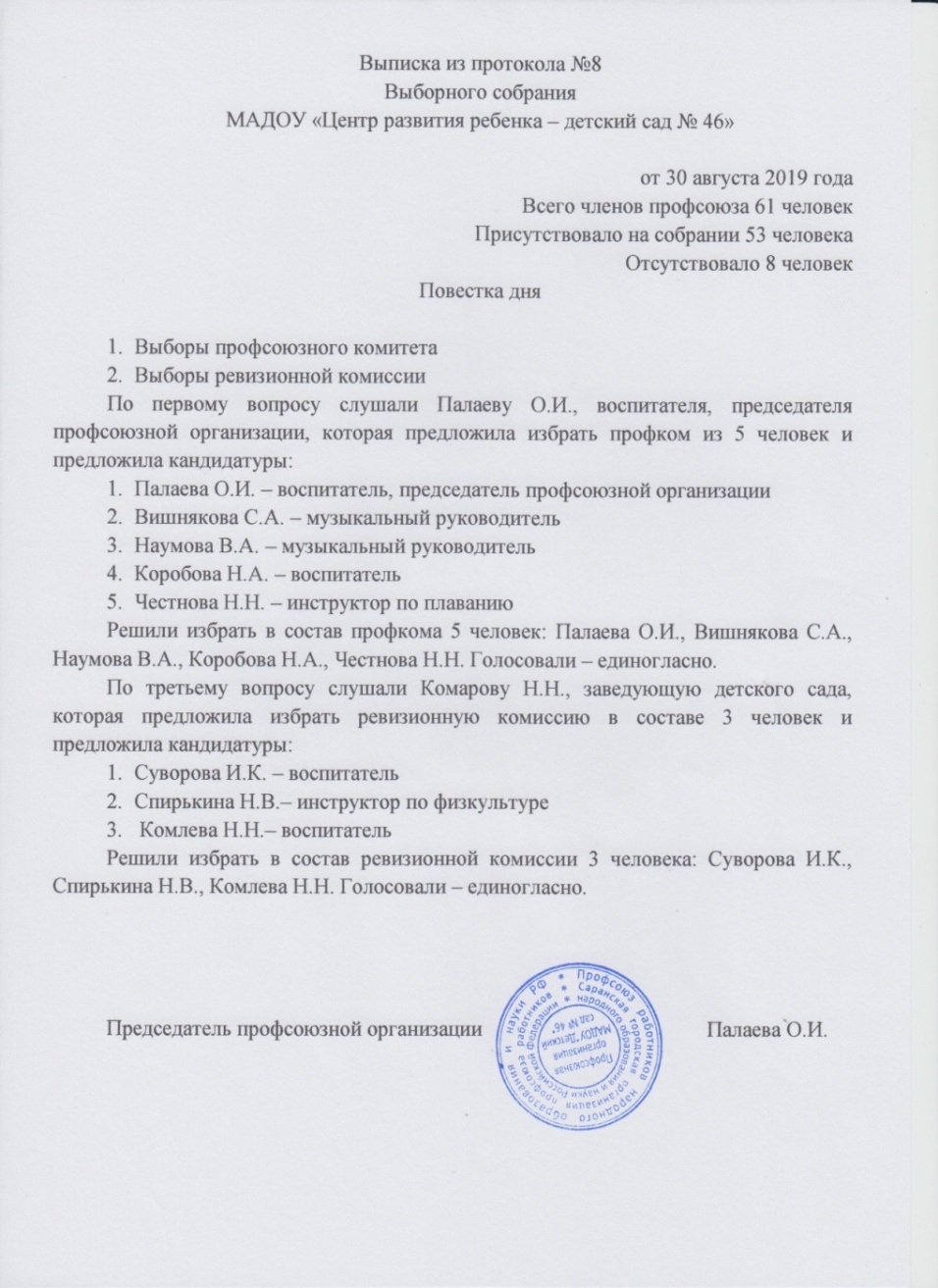 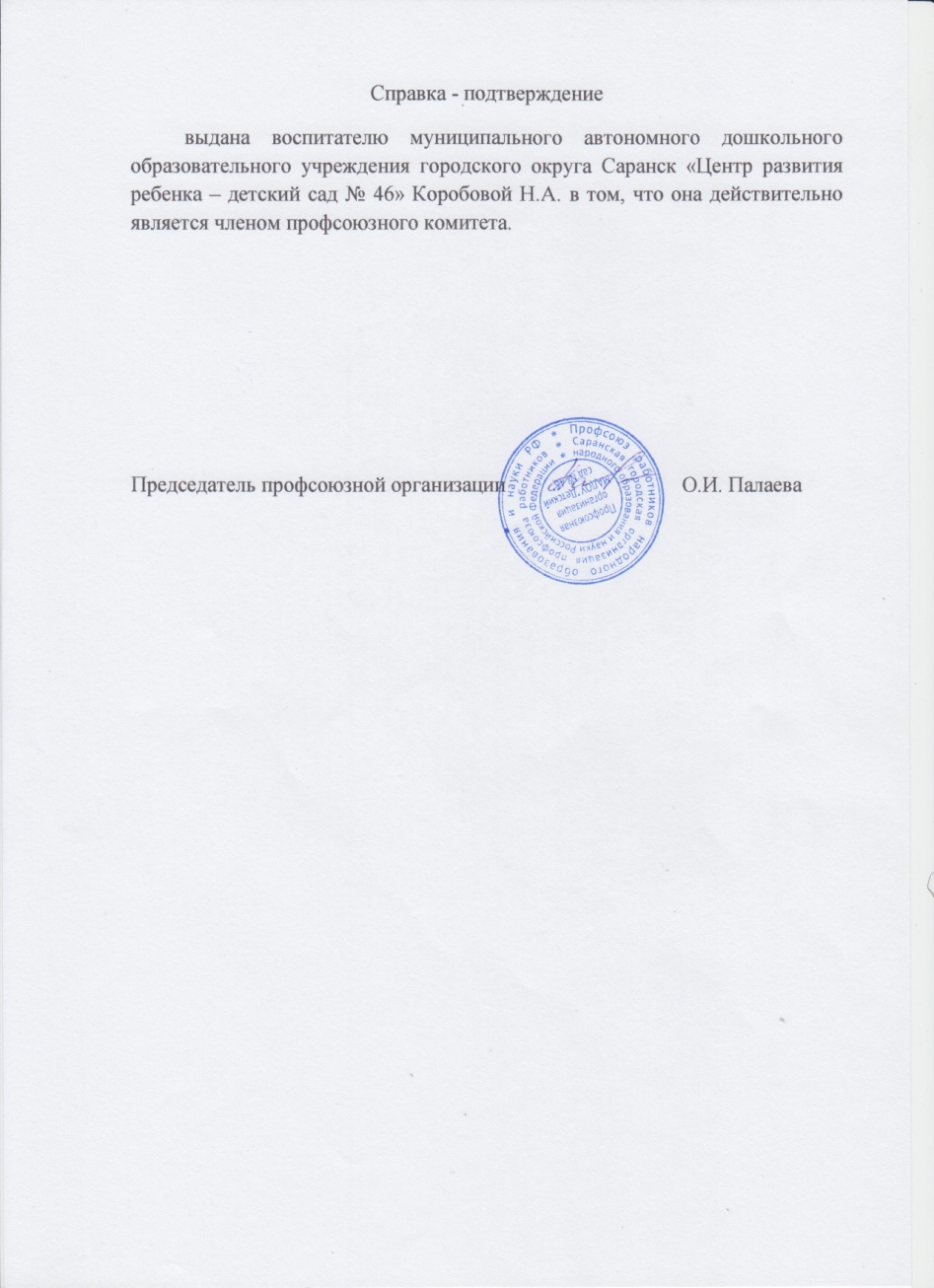 10. Позитивные результаты работы с воспитанниками
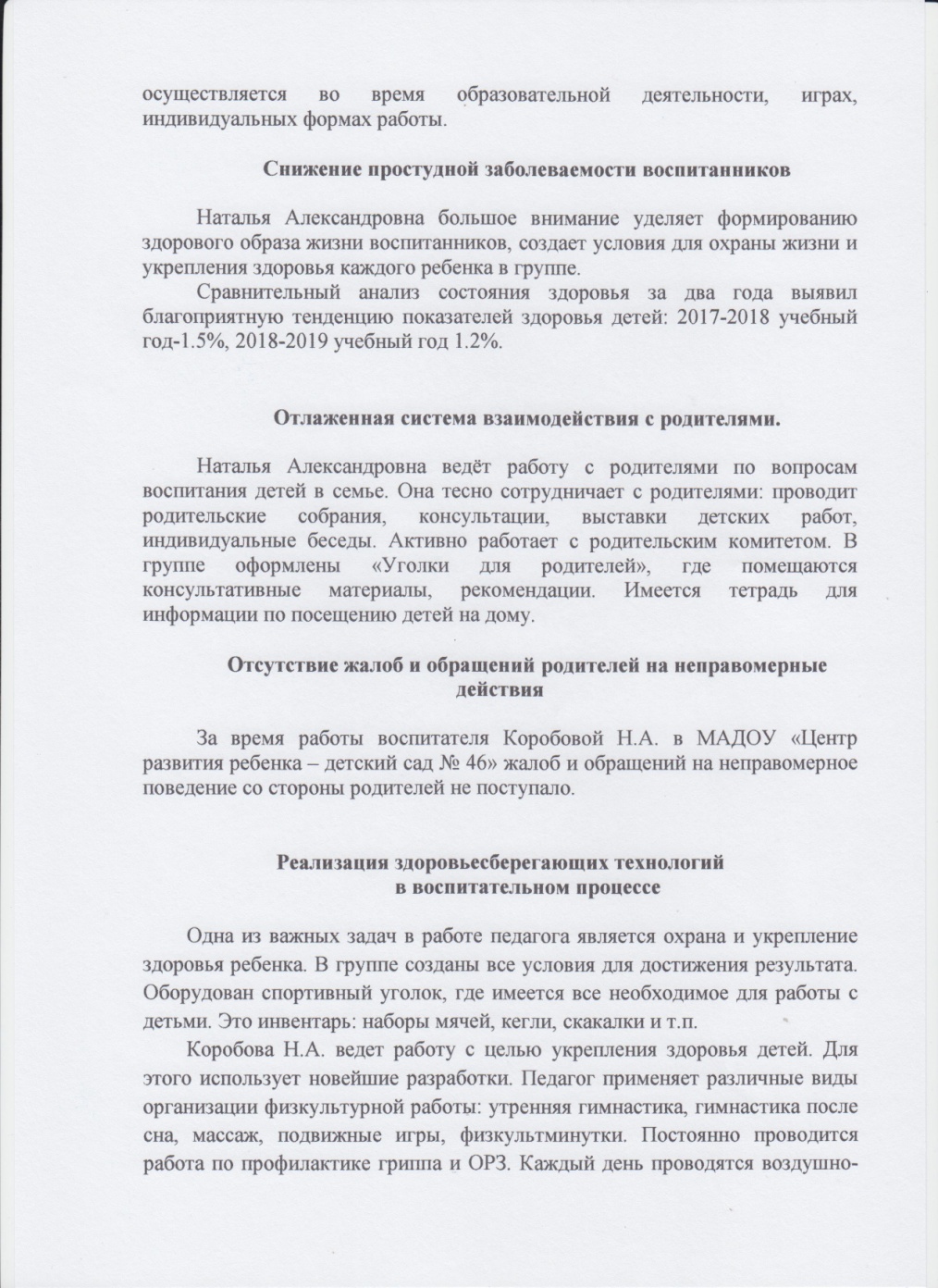 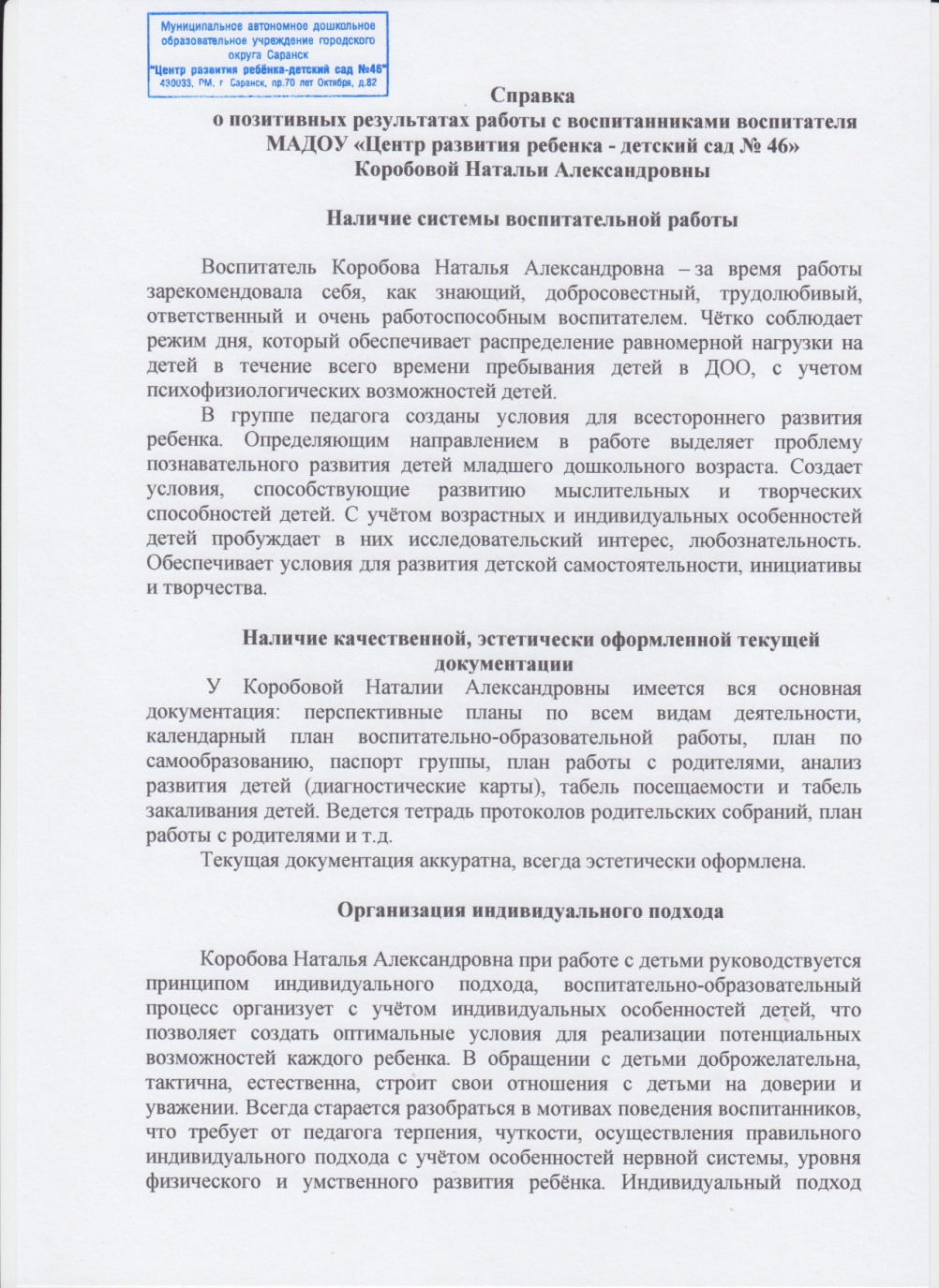 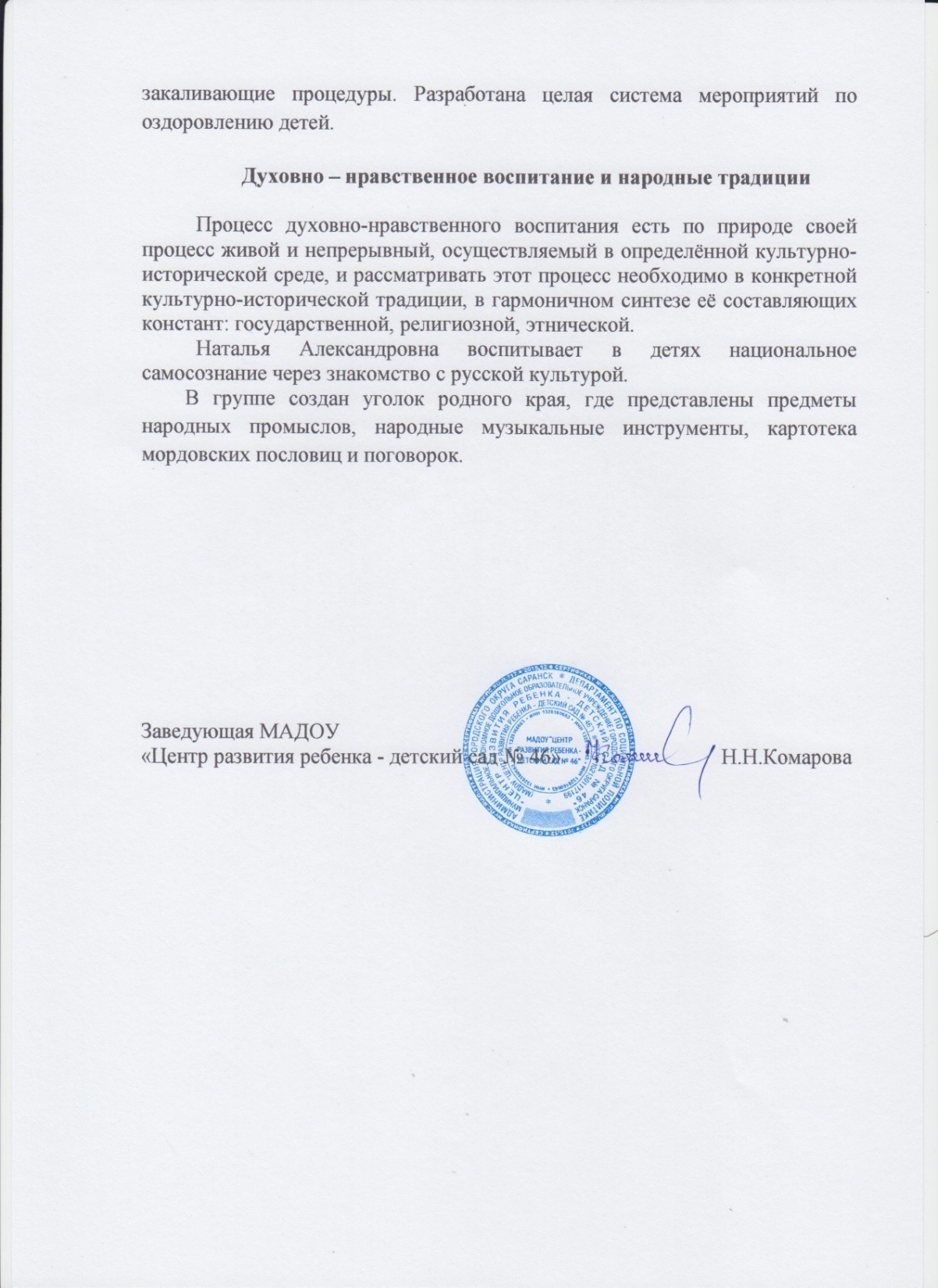 11. Качество взаимодействия с родителями
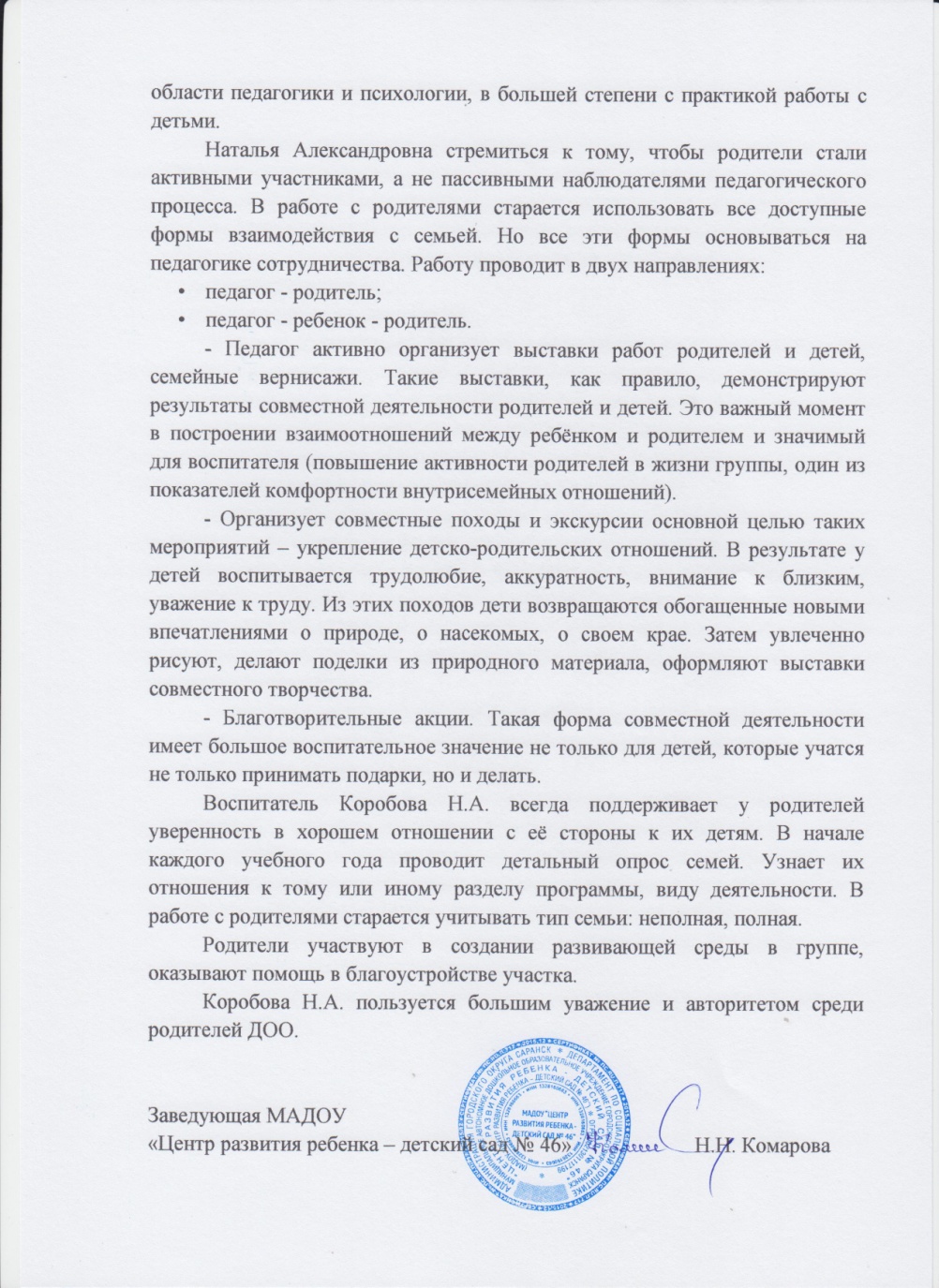 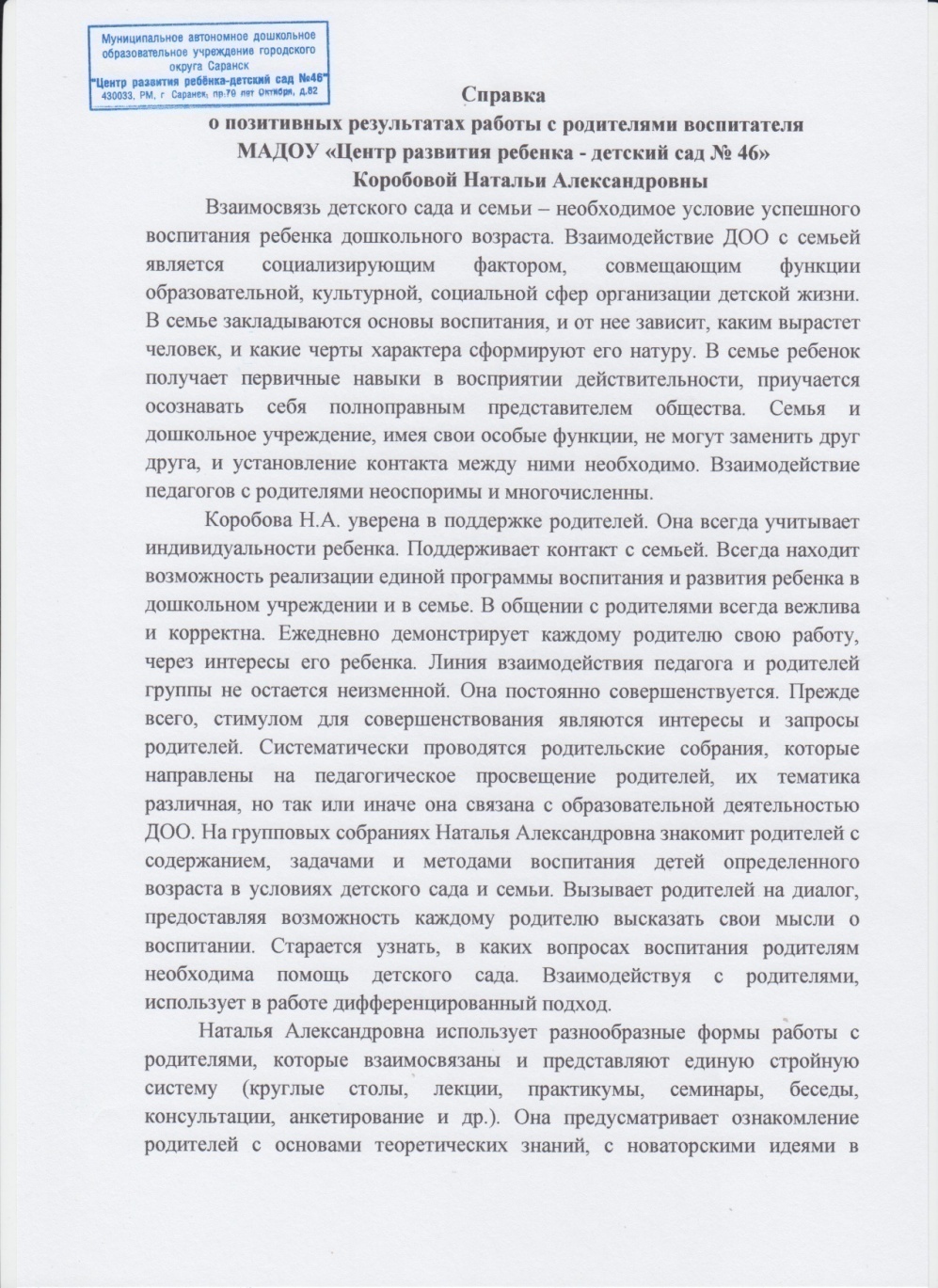 12. Работа с детьми из социально-неблагополучных семей
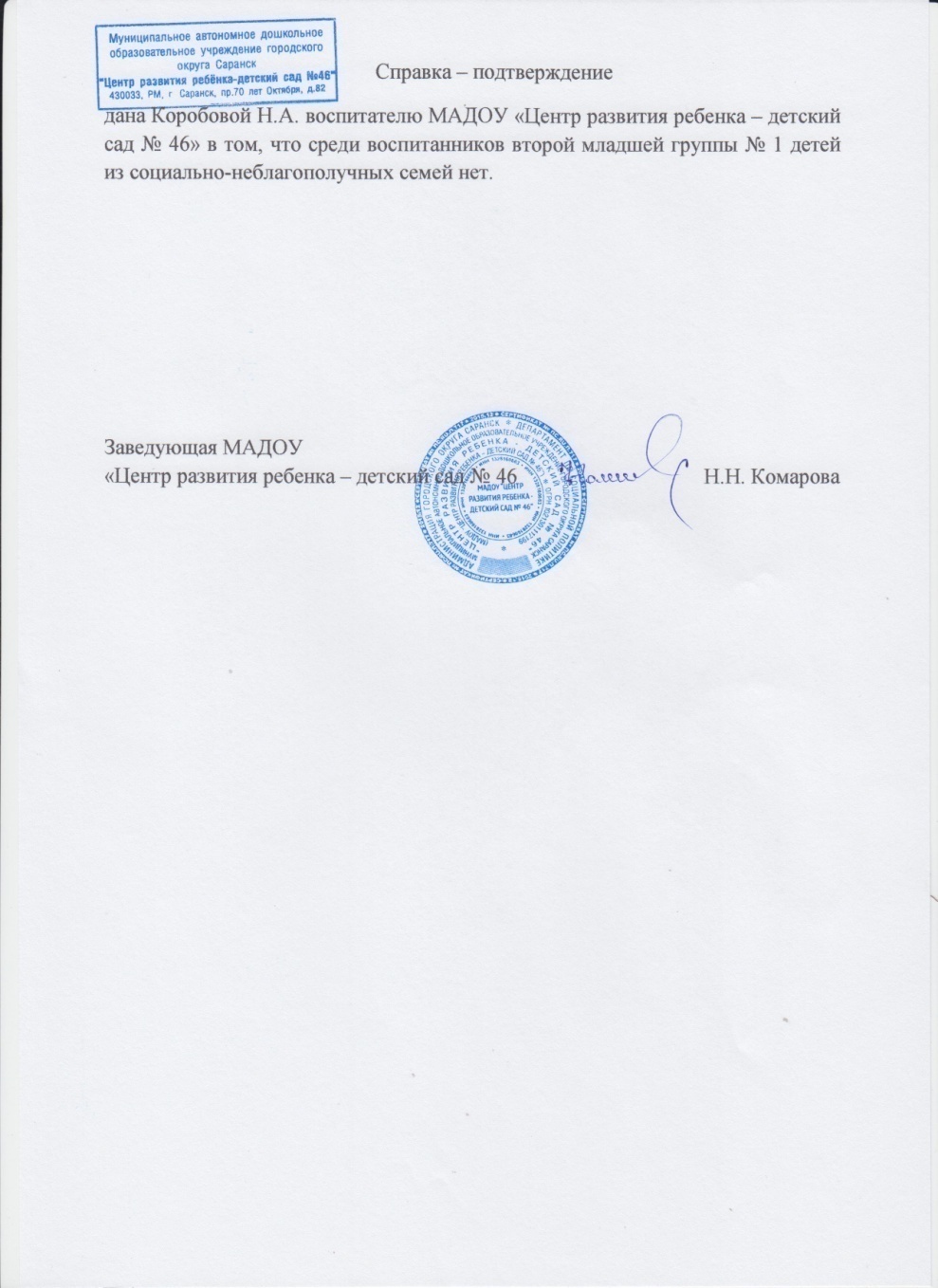 13.  Участие педагога в профессиональных конкурсах
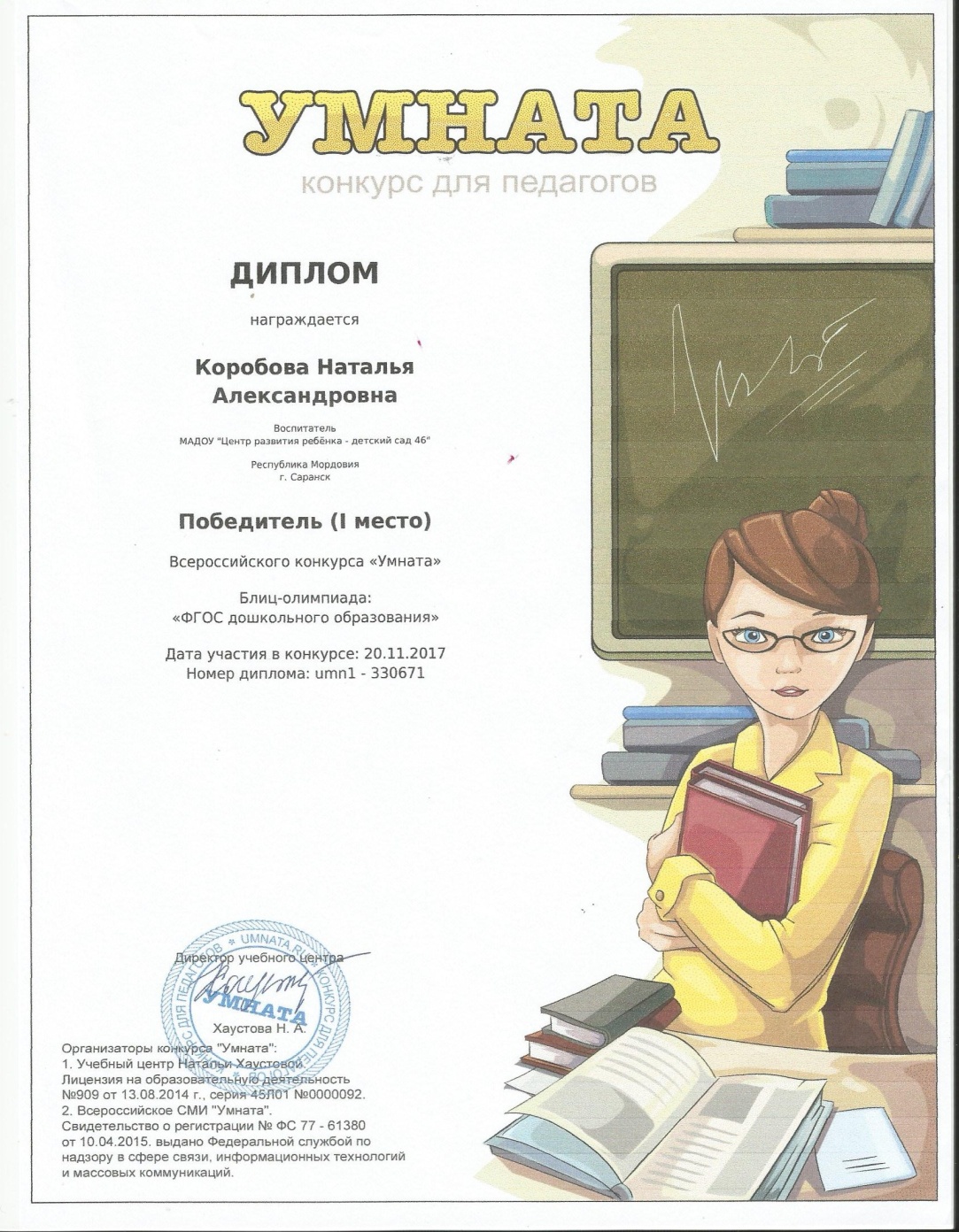 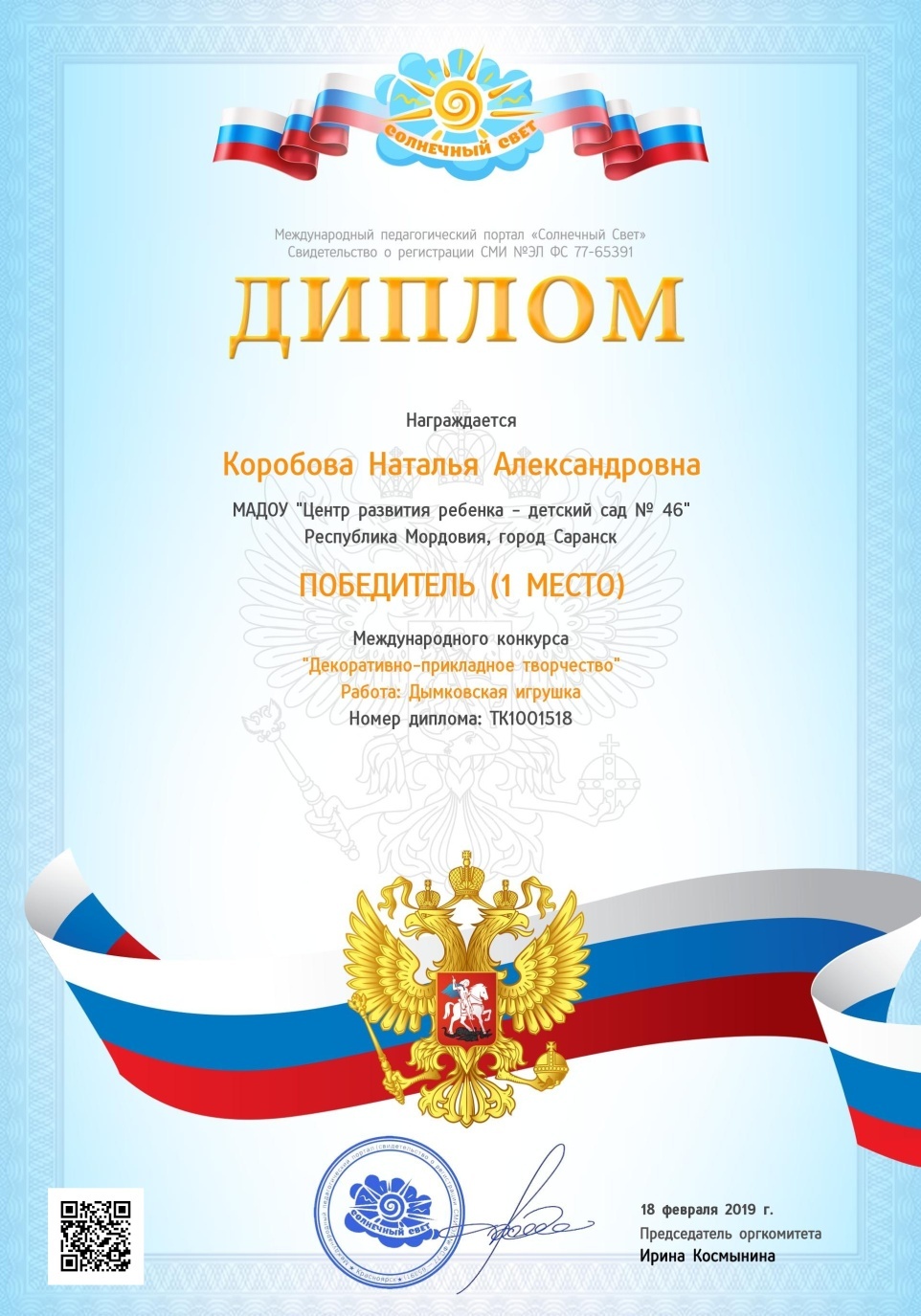 14.  Награды и поощрения
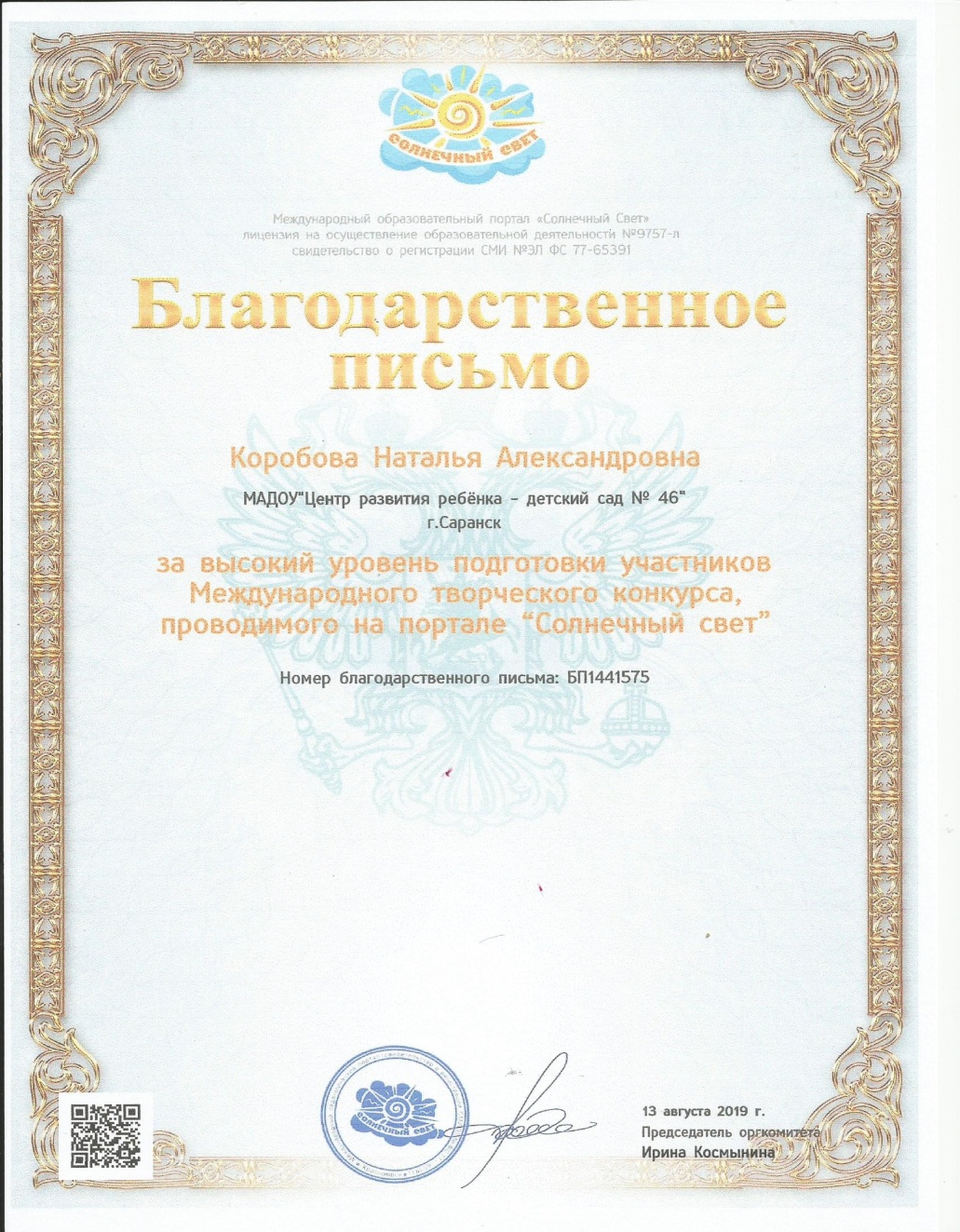 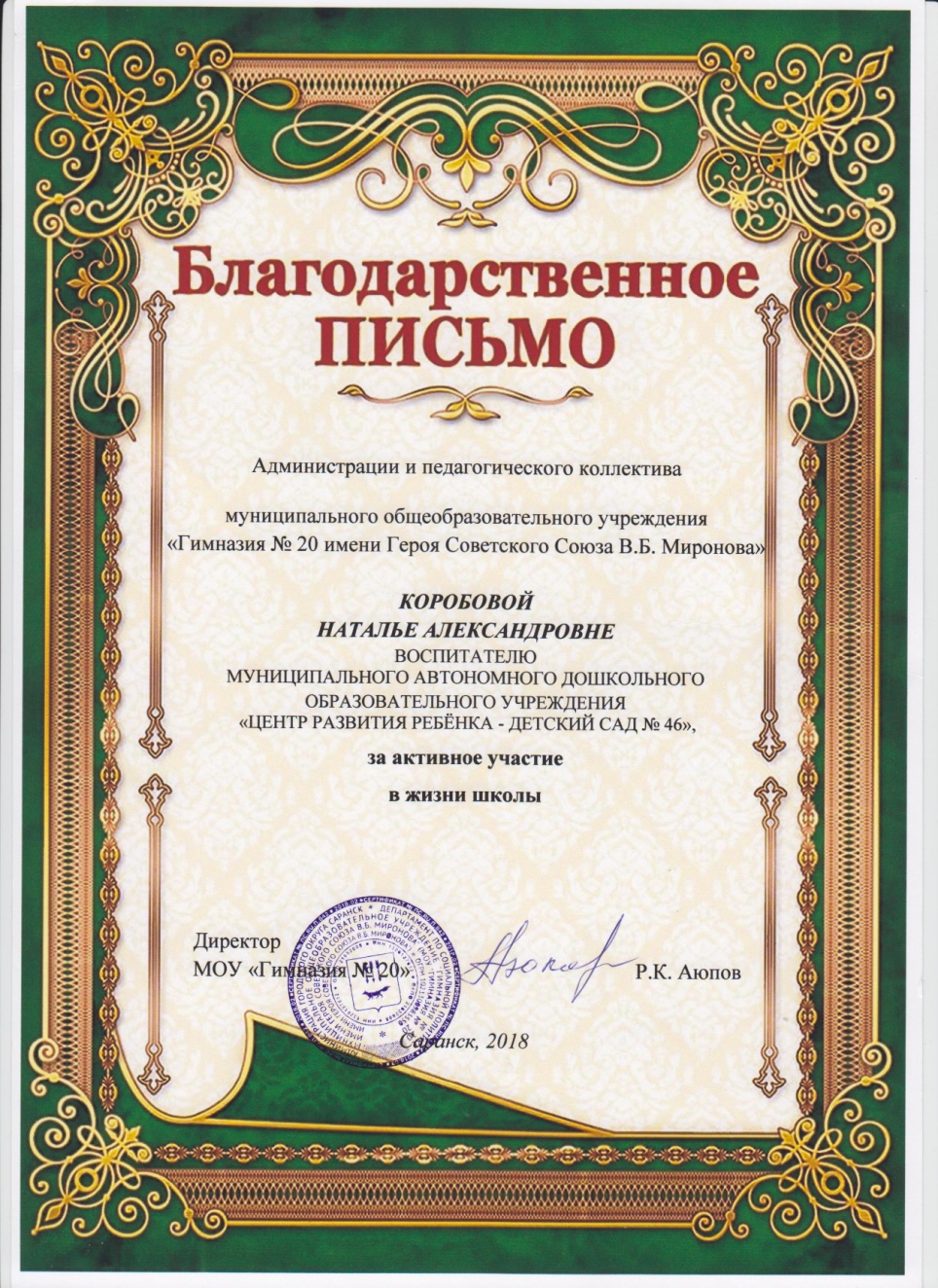